Bits & Bytes 

Accessibility Matters: Simple ways to make a positive difference
Wednesday, June 7, 2023

Facilitator: Donna DesBiens
[Speaker Notes: Title slides
There are five different title slide image options. Text boxes can be customized or deleted. 

Add a slide: Under the ‘Home’ menu, click on ‘New Slide’ and select the layout you would like to use. 
Duplicate a slide: In the left navigation window, right-click on the slide you would like to duplicate and select ‘Duplicate Slide’.
Delete a slide: In the left navigation window, right-click on the slide you would like to delete and select ‘Delete Slide’.]
Bits & Bytes Series
Web address: 
oer.royalroads.ca

Google search terms: 
Royal Roads OER

Page name:
Bits & Bytes
What are Bits & Bytes sessions?
Drop-in, single-topic, practical sessions about teaching with technology at RRU
Offered on an ongoing basis on the first Wednesday of each month, at 12:00 – 12:30 pm PST
Sessions include explanation/demo  + time for Q&A
No registration or participation required! Just show up. 
Cameras and microphones are optional, so please feel free to simply listen while you enjoy your lunch.
Use the same link & password each time.
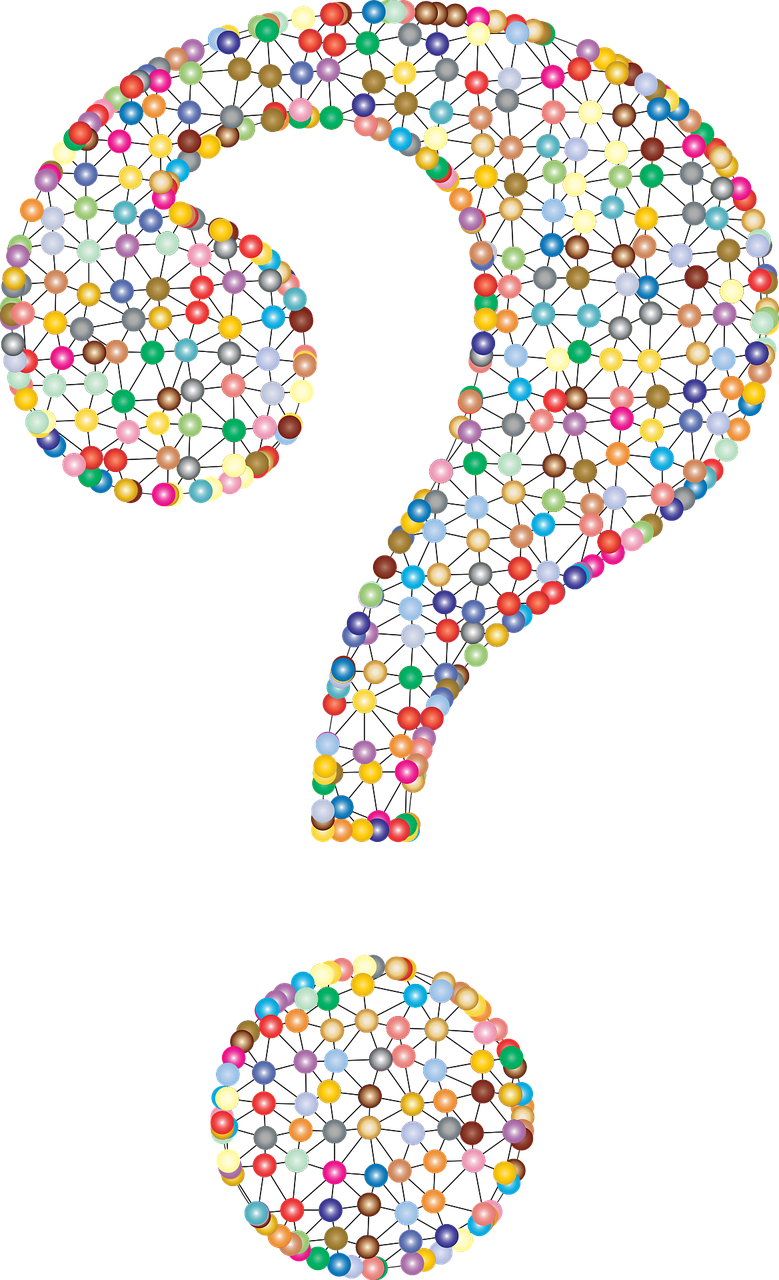 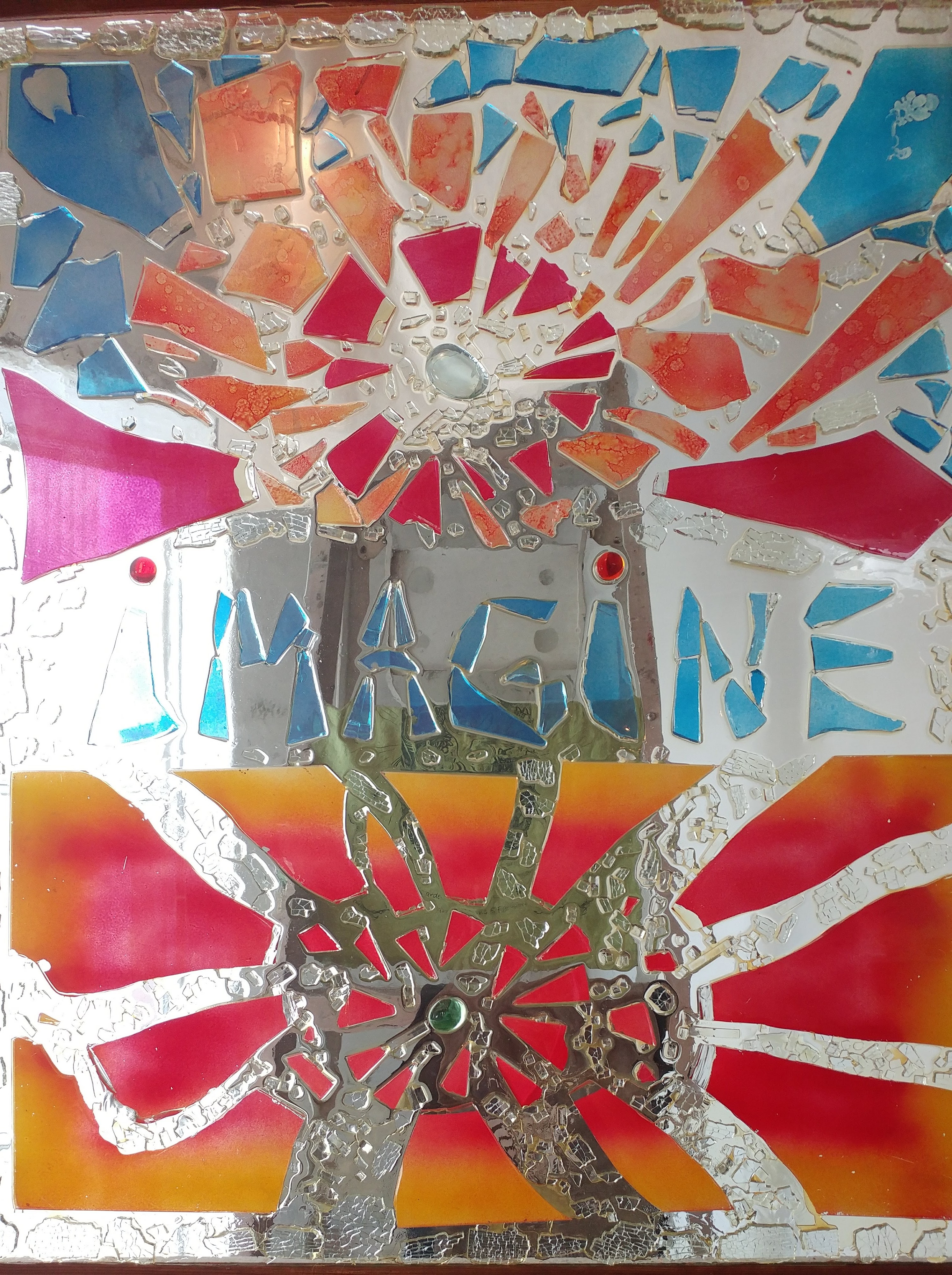 Imagine a university where no one feels left out of learning because of a disability.

…A university that builds accessibility into courses and communications from the start and ensures accommodation when needs exceed the built in provisions.
Image by donnadebien
RRU Learning, Teaching & Research Model
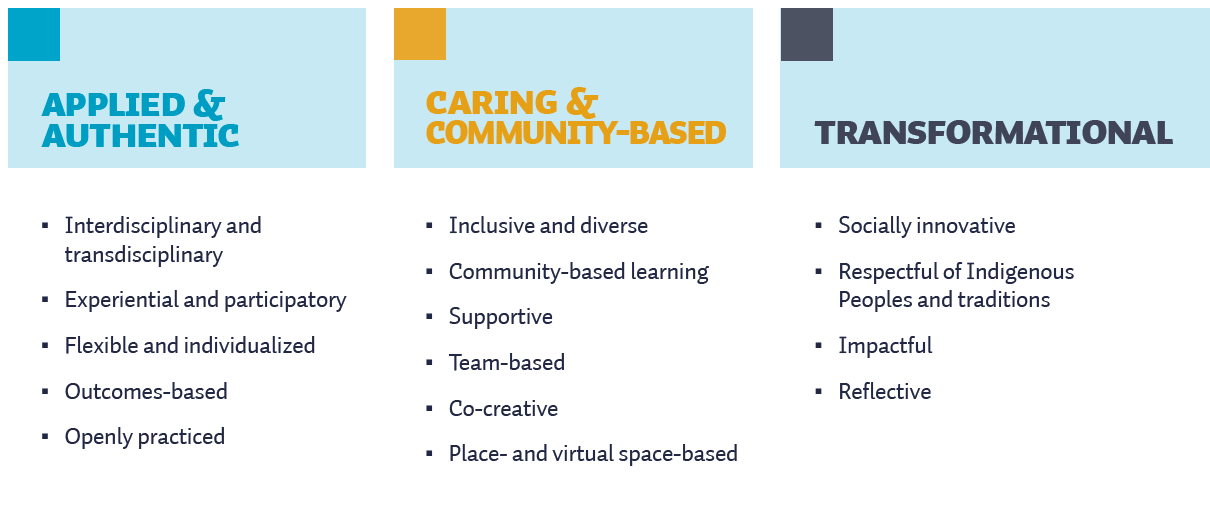 Image Source: CTET, Royal Roads
[Speaker Notes: Prioritizing Accessibility would seem to fall mainly within the caring & community-based arc of the LTRM. However, it is also a reflection of social innovation in the transformational learning arc as Royal Roads, other universities, and agencies across Canada put EDI into action rather than just goodwill statements.]
RRU Commitment to Diversity & Inclusion
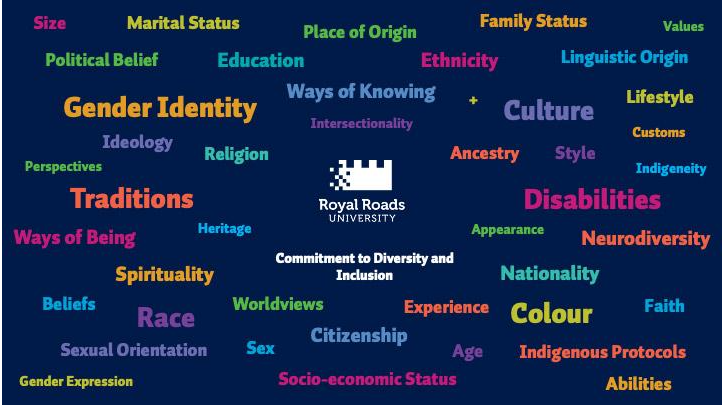 [Speaker Notes: The commitment to open, inclusive, accountable, respectful and equitable learning conditions for all is also highlighted in the RRU C to D & I and Diversity Policy.]
Legislation
AccessibleBC Act, (2021). Accessibility legislation plain language summary.

Employment and Social Development Canada, (2022). Guidance on the Accessible Canada Regulations.
Accessibility matters a lot to:
20% of students in Canada
Over 500,000 people in BC over 15 (About 15%)
Over 6 million Canadians over 15 (About 1 in 7) 
Over 1 billion people in the world (About 15%)

BC Gov News, 2018 and Easter Seals, ~2016
[Speaker Notes: Besides doing the right thing, it’s important to be aware of the legal duty of care we have as Royal Roads employees. The legislation applies across all levels of government, educational institutions, private sectors, and non-profits.  Before moving on to Accessiblity Standards for courses, I’d like to mention the Employment & Social Development Canada resources Includes info on how to make text documents more accessible and links to accessibility checking tools.]
Accessibility Guidelines for Course Development
Provide clear concise content.

Make linked text descriptive. 

Provide meaningful ‘alt’ text equivalents for images, videos, and audio resources.

Use headings to convey meaning and structure.

Ensure colour combinations provide sufficient contrast.
[Speaker Notes: This RRU Knowledgebase article outlines 5 critical accessibility standards [hyperlinked title here and link is also included in the refs].   Now, we’ll unpack each of these standards.]
Make course content clear and concise
Use plain language whenever possible and provide definitions / glossaries for important terminology.

Use text editor headings and bullet lists to support meaning, structure, and use of assistive technology.

Avoid unnecessary repetition of content in multiple course locations to reduce reader time demand and confusion.

Ensure user-friendly navigation – e.g., findability, fewest clicks, uncluttered course home page
Make linked text descriptive
Course readings section – hyperlink resource titles vs. URLs

Course content –  use descriptive language in link titles vs. URLs or linked entries like ‘click here.’ 
 
E.g., do this: 
CAST, (2022). (Website). UDL On Campus. 

Learn about the accessibility guidelines for course development on the RRU Knowledgebase. 

Not this:
Learn about the accessibility guidelines for course development at: https://royalroads.atlassian.net/wiki/spaces/ITKNOW/pages/5833702/Accessibility+guidelines+for+course+development 

Click here for information on Universal Design for Learning.
[Speaker Notes: As you can imagine, URLs present a barrier for people who use screen readers.  Mention 2 points: UDL example intentionally selected –b/c none of us can tailor courses to meet ALL dimensions of diversity … and APA acknowledgement of accessibility as priority.]
Provide text equivalents for images, videos & audio
Write meaningful ‘alt text’ to describe images for learners who use screen readers.

Provide captions on your videos and/or video and audio transcripts.

Enunciate clearly and speak slowly – consider using a script.

Provide text only versions of pdfs, graphics, charts, etc. 

Tip 
Use MyMedia to create your Moodle course videos and benefit from high quality automatic captions.
Headers & Alt Text Example
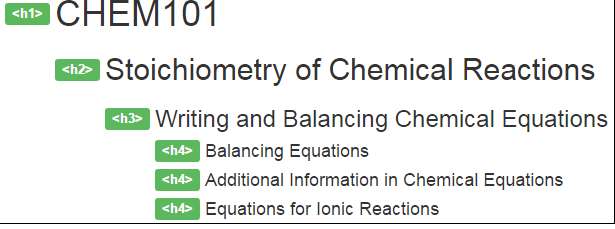 Tip: Check out Bits & Bytes Session 5 for info on using images effectively in Moodle to increase student engagement and learning.
Accessible Colour Contrast
Basics: Use dark text on a light background or light text on a dark background and avoid the colour combinations shown in the image.
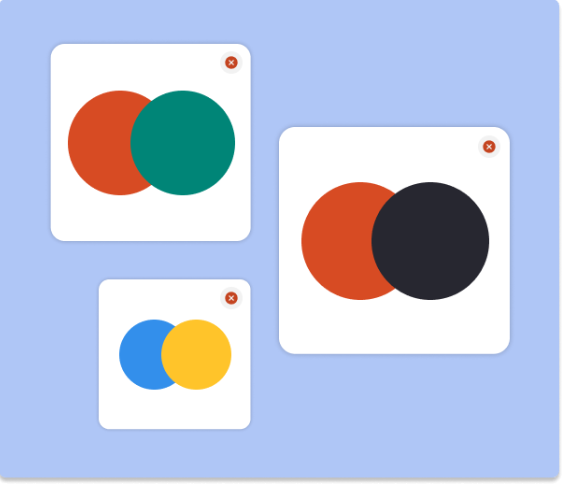 Accessible Colour Palette Generator Example
[Speaker Notes: About 5% of people can’t distinguish between read and green and some people have blue/yellow colour blindness. For people who can’t distinguish red, it’s easy to confuse it with black.]
WebAIM Million Report, 2023
Most Common Accessibility Fails on website homepages
Low Contrast Text 
Missing Image Alternate Text
Empty (dead) Links 
Missing Form Input Labels
Empty Buttons
Missing Document Language
[Speaker Notes: These fails are a problem for everyone – as well as people with disabilities. We collectively have a long way to go.  But with greater awareness, ‘how to’ information, and support resources we can make a huge positive difference towards high quality learning for all.]
Key RRU Resources
CTET Learning Design & Technologist Liaisons

IT Knowledgebase Self-Paced Tutorials – Accessibility in Teaching and Learning

RRU Accessibility Services
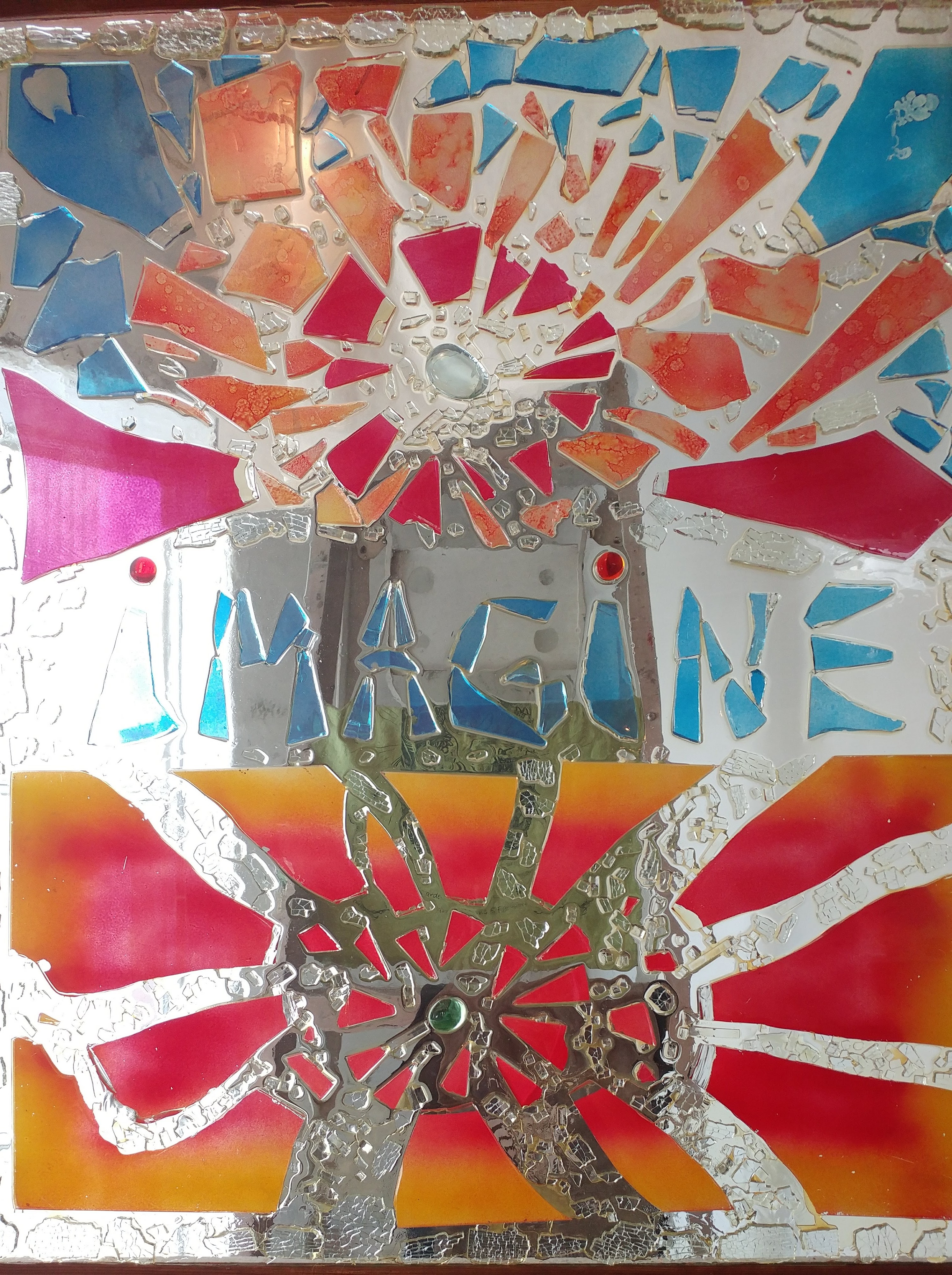 Pedagogy of Care
"Teaching must be an act of imagination, hope, and possibility. 

Education must be a practice done with hearts as much as heads, with hands as much as books. 

Care has to be at the center of this work." 

Stommel, J., Friend, C., Morris, S.M., 2020, Care is a Practice, Care is Pedagogical. American Association of University Professors (AAUP).
Image by donnadebien
[Speaker Notes: Inspiration from our critical digital pedagogy colleagues]
More Learning Resources
American Psychological Association, (2020). APA Style – Accessible URLs.

BC Creates – Accessibility Week 2023 (Last week in May). This site includes resources from the Creative Sector.

CUPE, (2021). Virtual Meetings Accessibility Checklist.

Global Accessibility Awareness Day. (May 18). The purpose of GAAD is to get people learning about digital access and inclusion. 

National AccessAbility Week Canada 2023 (Last week in May). Resources on Disability Inclusion: From Possibilities to Practice.
Q&A
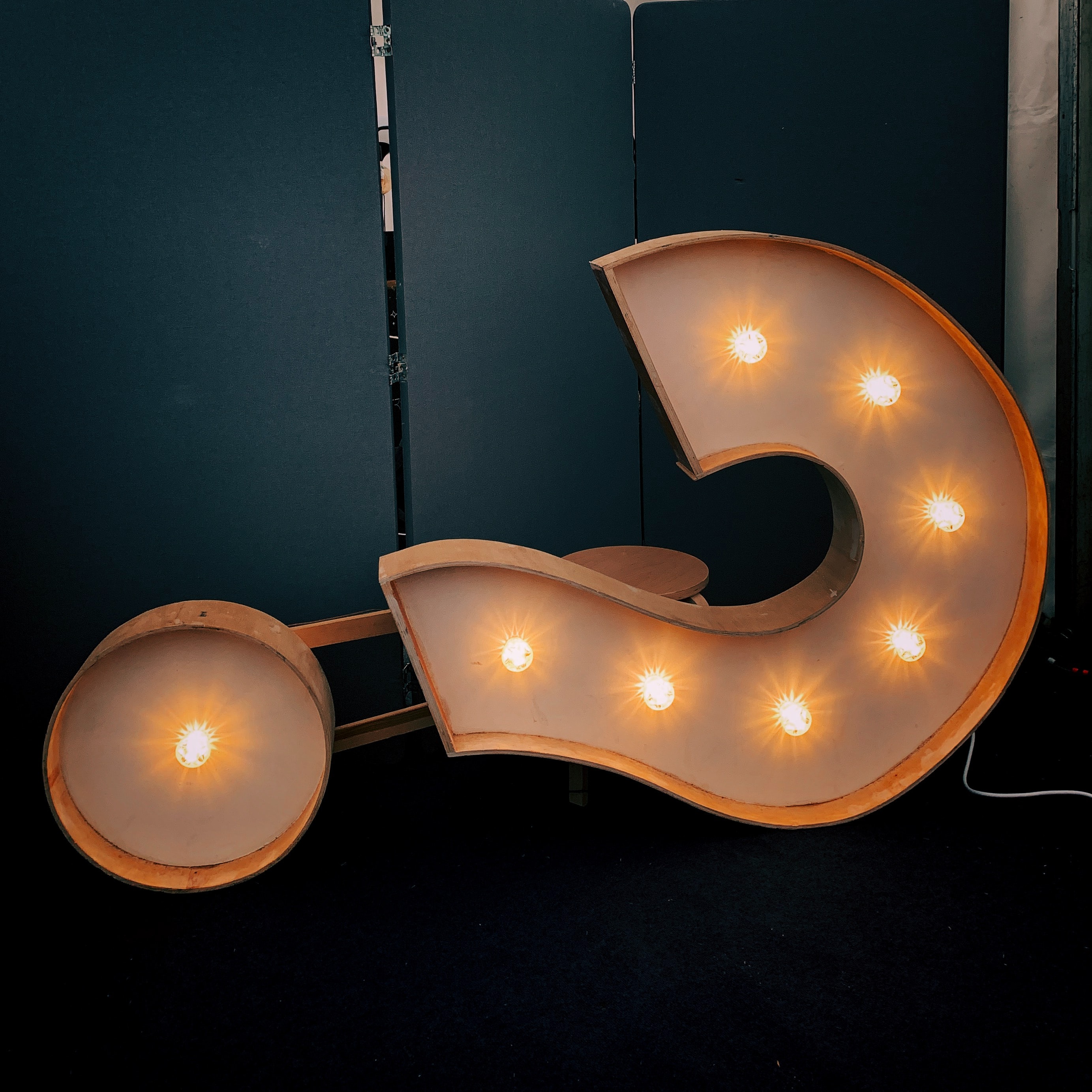 Thank you!











ctet.royalroads.ca
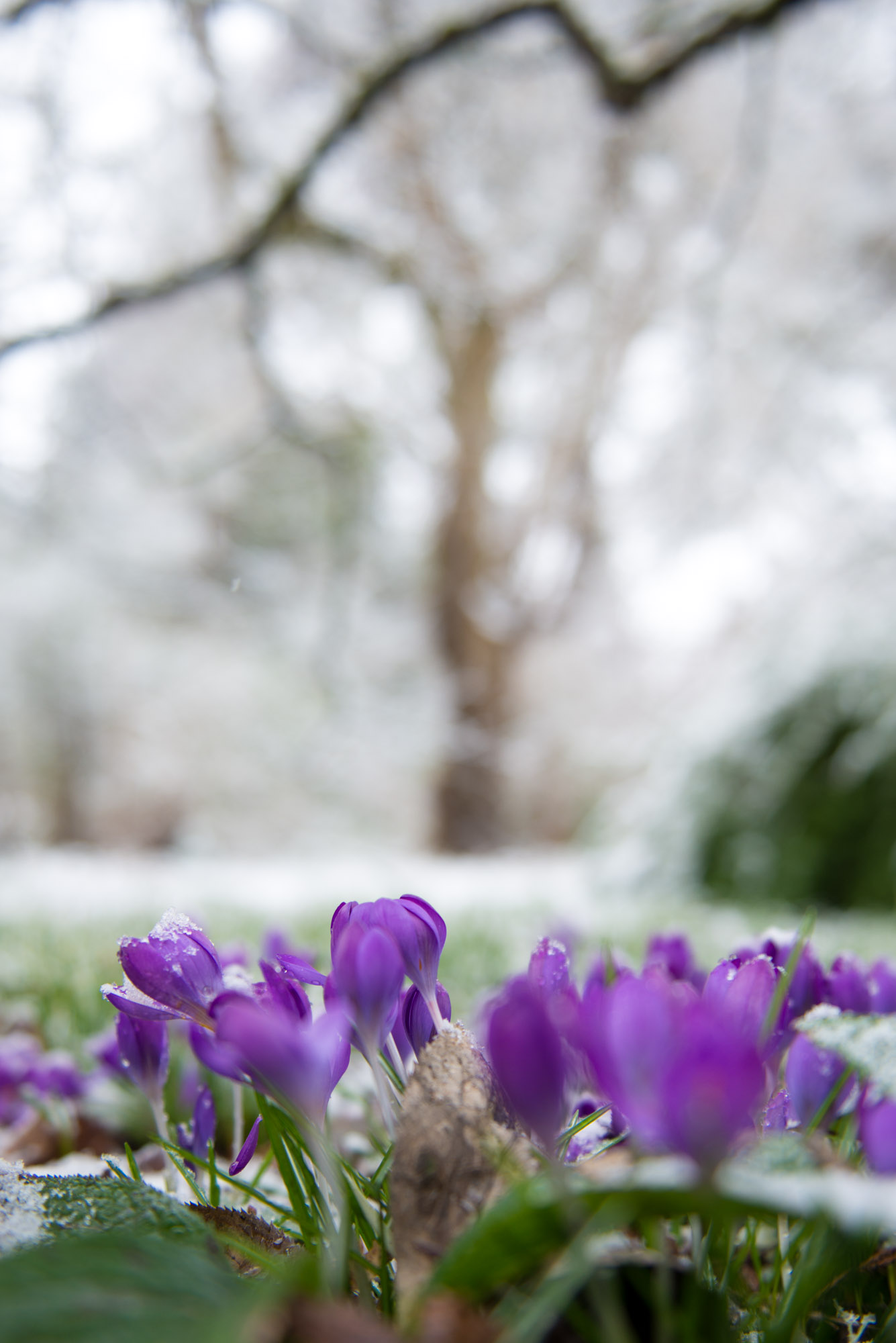